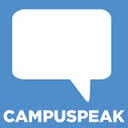 CLAIM 
YOUR EXPERTISE
www.AskDoctorG.com
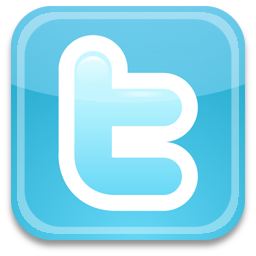 AskDocG
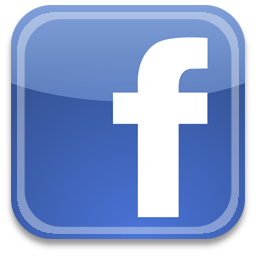 AskDoctorG
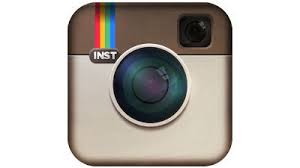 AskDoctorG
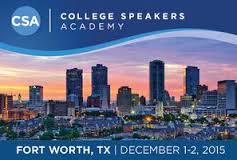 CLAIM YOUR EXPERTISE
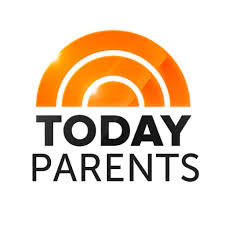 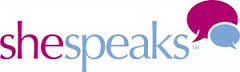 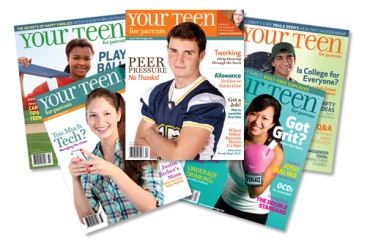 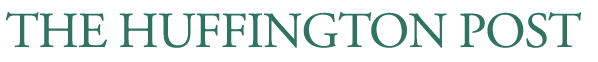 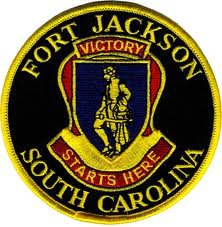 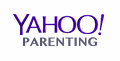 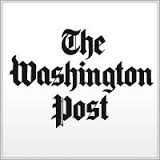 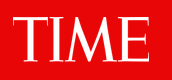 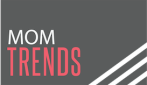 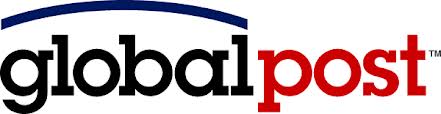 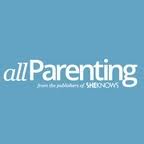 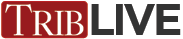 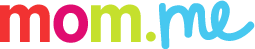 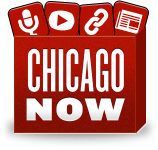 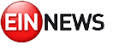 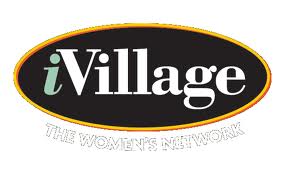 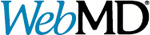 Source For Friends
Source For Communities
Help Local Journalists
HARO helpareporter.com
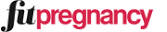 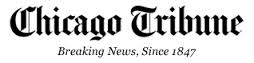 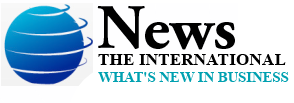 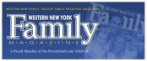 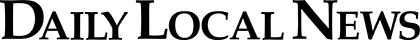 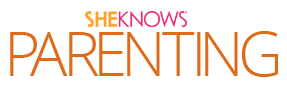 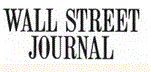 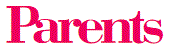 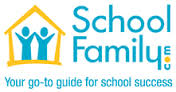 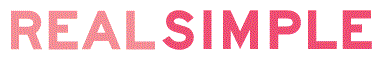 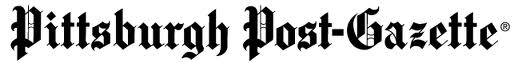 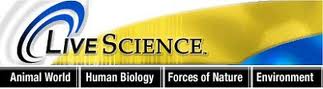 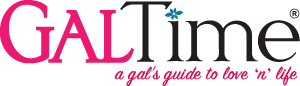 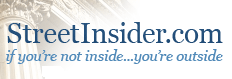 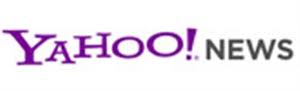 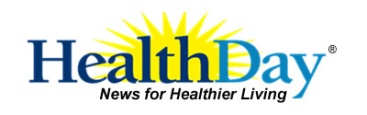 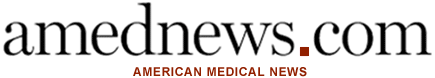 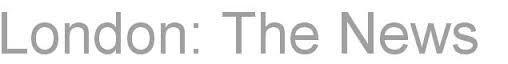 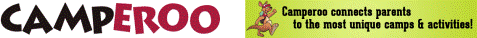 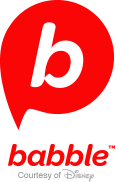 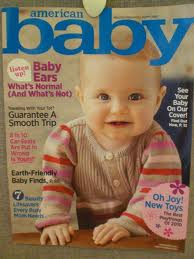 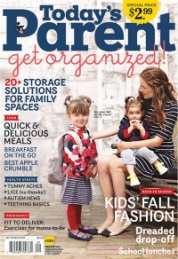 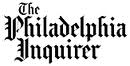 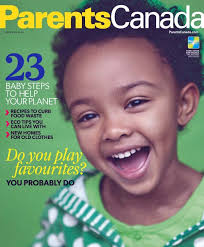 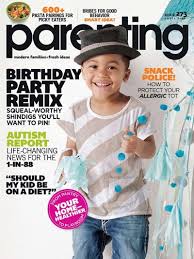 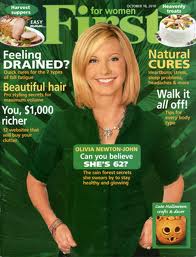 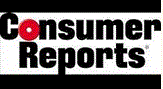 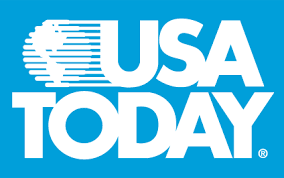 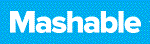 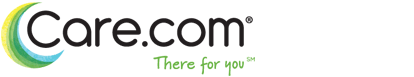 HOW TO ROCK HARO
Pick a topic you know well
Start with a compliment
Give two juicy answers
Powerfully pitch your expertise
Tease more answers
Promise QUICK turnaround
www.AskDoctorG.com
WHERE DO YOU WANT TO BE?
Because now you can.
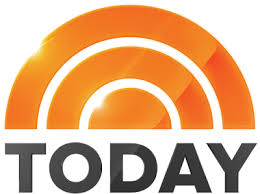 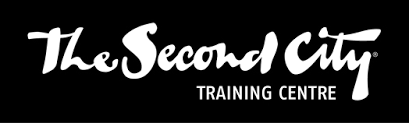 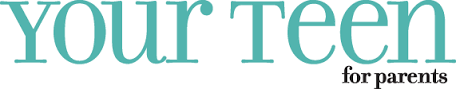 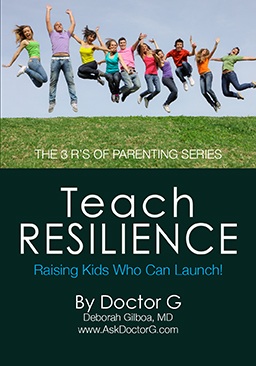 LET'S CONNECT!
www.AskDoctorG.com/join
@AskDocG

/AskDoctorG
/in/DeborahGilboaMD
DrG@AskDoctorG.com